Vicarious Trauma Within Medical Interpreting
Kellie Freeman
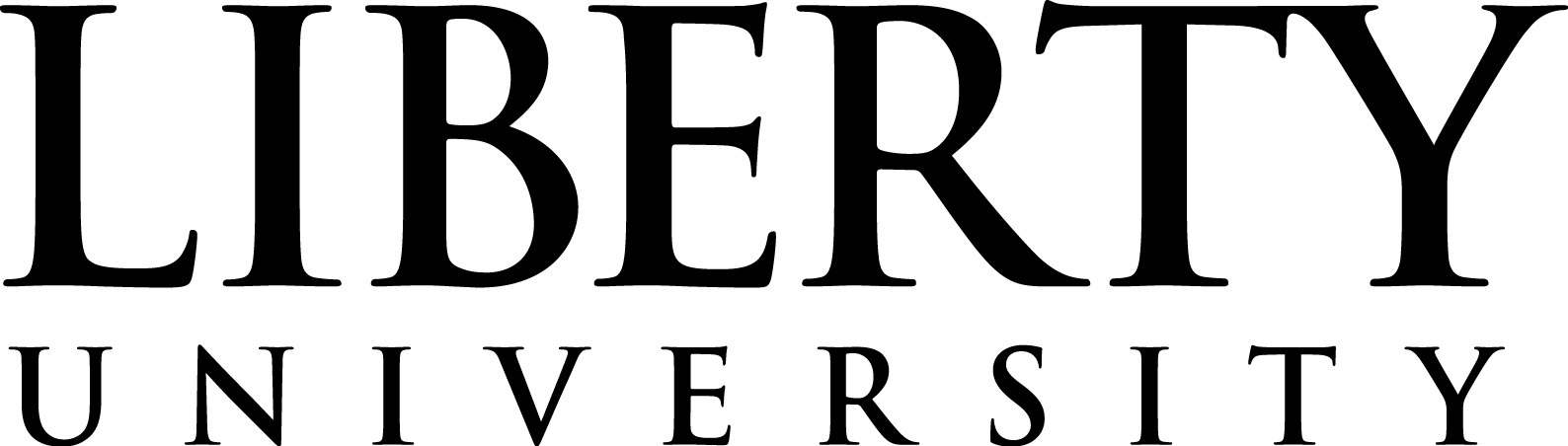 Introduction
Theoretical Abstract
The profession of ASL/English interpreting demands numerous amounts of mental energy. During the process of interpreting, one needs to take in the information being communicated and process it fully to successfully transfer it into the other language. Interpreters need to be aware of differences in the cultures between hearing and Deaf people to effectively interpret the message in its entirety. This means not just the words are being interpreted but the entire message both implicit and explicit. Interpreting the message linguistically and culturally ensures that the message is understood by both clients. In addition to that responsibility, interpreters are people with their own lives and own stresses that they carry to job sites. While having their own stress, interpreters will be in situations where they will facilitate information that is stressful for other people or in situations where they experience others oppression. All these stressors are in one mind at one time and can contribute to vicarious trauma.
This paper will examine vicarious trauma specifically in relation to American Sign Language (ASL)/English interpreters who work primarily in medical settings. Research utilized in this project will investigate the differences between medical interpreting and other interpreting settings and will compare how vicarious trauma affects these settings, respectively. This is important for the field of interpreting because vicarious trauma can affect every interpreter, yet it is not addressed in training or degree programs. Interpreters could have an increased probability of facing vicarious trauma especially in stressful situations of medical settings. The research will be conducted through surveys and later expanded on with interviews. The survey and interviews will be used to compare vicarious trauma within medical interpreting with other settings of interpreting. These comparisons will show how the medical setting affects interpreters in general. The possible implications of this research are that those who interpret primarily in medical settings will be able to recognize vicarious trauma and get help as needed.
Literature Review
Methodology
Methodology
Participants in this research will be certified interpreters and they will receive a survey with questions regarding vicarious trauma and settings that they have interpreted in. These survey questions will follow a choose-one-of-the-following format. In addition to a survey being sent out, a follow-up interview with some of the interpreters will be conducted to further the data collected. The survey and interviews will help compare different settings and how they can affect the susceptibility to vicarious trauma.

Survey Questions
What is your certification?
How long have you been interpreting for?
What settings do you primarily interpret in?
Do you ever dread going into those assignments
Are there settings you stay away from?
If yes, which settings do you stay away from?
Were you educated about vicarious trauma before entering the profession of interpreting?
Have you ever experienced flashbacks, nightmares, or decreased product quality from an assignment?
If yes, what setting was that assignment in?
10. Have you experienced vicarious trauma?
11. If yes, what setting was that in?
12. Do you have a way to cope with vicarious trauma?
 
Interview Questions
Were you educated about the possibilities of experiencing vicarious trauma and how that could affect you?
Do you think you have experienced vicarious trauma, and in what settings did you think you started experiencing vicarious trauma from?
Since that experience, do you stray away from jobs in that setting?
How do you cope with vicarious trauma?
What has your experience with medical interpreting been?
What non-medical setting was the most emotionally draining setting to interpret in and why?
Have you ever had to interpret an interaction in which the hearing client was oppressive to the deaf client? How did that impact you emotionally?
How often do you witness your deaf clients being oppressed? How does that impact you emotionally?
Vicarious Trauma Defined
“the emotional residue of exposure that counselors have from working with as they are hearing their trauma stories and become witnesses to the pain, fear, and terror that trauma survivors have endured” (American Counseling Association, n.d. as cited by Lai & Heydon, 2015). 
Neutrality and Interpreting
Interpreters are not supposed to give their own opinions to successfully facilitate communication.
Interpreters need to differentiate between being neutral while interpreting and having neutral feelings about the interaction (Macdonald, 2015).
Mirror neurons are cells that mirror the same emotion when one witness something as the same as they were experiencing that emotion themselves (Bontempo & Malcolm, 2012).
Dynamic Equivalence
One interprets in the first person, and that makes the material interpreted more personal and easier to take in trauma.
To interpret successfully, interpreters must “take-on” the consumer, effectively showing their emotion.
Difficulties in Medical Settings
Medical settings have a lot of jargon, and if the interpreter does not understand the jargon, the deaf client will not understand (Bontempo & Malcolm, 2012).
The interpreter must correctly display both effects, or emotion, of the doctor and patient. Sometimes the affects are vastly different, for example, the doctor’s matter-of-factness and the patient’s distressed affect (Macdonald, 2015).
Content being interpreted can be heavy topics, so interpreters need to be prepared walking into an assignment that it may affect them emotionally (Macdonald, 2015).
Difficulties in Interpreting
One might be put in a situation when they need to interpret for something they disagree with (Bontempo & Malcolm, 2012).
Interpreters will encounter situations when they need to interpret someone being oppressive towards the deaf client and facilitating that sort of communication everyday can cause vicarious trauma (Harvey, 2003).
Effects of Vicarious Trauma
Vicarious trauma has similar symptoms as PTSD including flashbacks, nightmares, being easily startled, sleeping issues, stomach problems and more like these (Macdonald, 2015).
Interpreters have the possibility of facing vicarious trauma even with preparation for every aspect of the assignment.
Limitations to the Study
The researcher is a student and has a lack of experience in the field, so the research presented is based upon previous research.
This study does not consider that one’s experience with vicarious trauma relies heavily on one’s personality and background.
There is a lack of education on the topic of vicarious trauma, therefore, some answers on the survey interview could be false. This could be because the participants might not know if they have experienced vicarious trauma.
Future Work
Heavy content like this can contribute to the experience of vicarious trauma.
Looking into how mental health settings can affect one’s susceptibility to vicarious trauma and comparing that to how medical settings affect one’s susceptibility to vicarious trauma.
Determining how vicarious trauma specifically affects the brain and its functions 
Researching if there are any preventative strategies interpreters could use to limit their experiences with vicarious trauma. 
Determining different counseling strategies to treat vicarious trauma.
Interpreters are called to interpret in many different settings. Each setting can emotionally impact an interpreter tremendously.
Hypothesis
References
This research is going to evaluate medical settings and how they affect one’s susceptibility to vicarious trauma. The hypothesis for this research is that the setting that one interprets in, specifically medical settings, increases the probability of experiencing vicarious trauma. Stressful settings could increase the chances of experiencing vicarious trauma, but each setting that one interprets in comes with its own stressors even if the situation itself is not as stressful comparatively. These stressors such as, distinctly witnessing and facilitating oppression towards deaf clients, could also contribute to vicarious trauma. As each setting has its own stressor, to what degree does the medical environment affect one’s susceptibility of vicarious trauma?
Bontempo, K., & Malcolm. K. (2012). An ounce of prevention is worth a pound of cure: Educating interpreters about the risk of vicarious trauma in healthcare settings. In L. A., Swabey, & K. Malcolm, (Eds.), In Our Hands: Educating Healthcare Interpreters. (pp. 105-130). Washington: Gallaudet University Press.
Harvey, M.A. (2003). “Shielding yourself from the perils of empathy: The case of sign language interpreters.” Journal of Deaf Studies and Deaf Education 8(2), pp. 207-213. http://www.jstor.org/stable/42658653
Lai, M., & Heydon, G. (2015). "Vicarious Trauma Among Interpreters." International Journal of Interpreter Education 7(1), https://tigerprints.clemson.edu/ijie/vol7/iss1/3
Macdonald, J. L. (2015). "Vicarious trauma as applied to the professional sign language interpreter," Montview Liberty University Journal of Undergraduate Research, 1(1), Article 6. https://digitalcommons.liberty.edu/montview/vol1/iss1/6